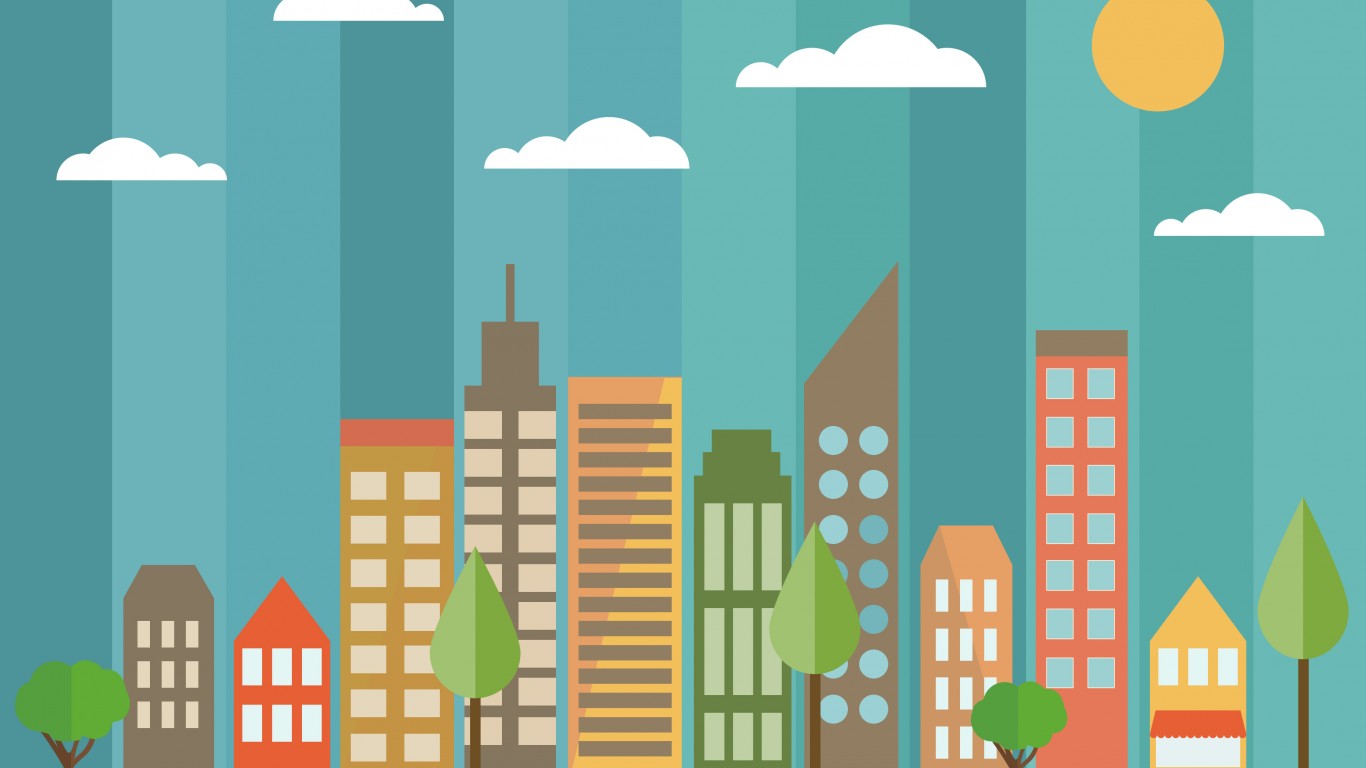 «Способы формирования фонда капитального ремонта»
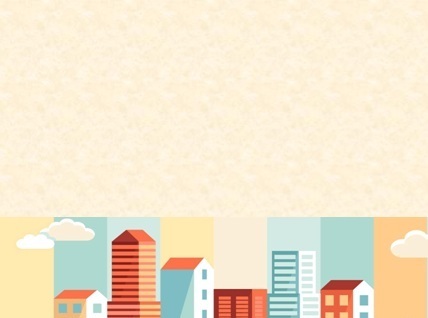 Собственники помещений в МКД обязаны выбрать один из двух способов формирования фонда капитального ремонта дома
Собственники помещений в МКД
Обязательные взносы на капитальный ремонт
Фонд капитального ремонта МКД
Способ 1:
На специальном 
счете в банке
Способ 2:
На счете регионального оператора
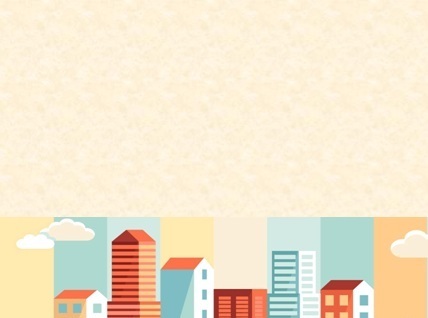 Источники формирования фонда капитального ремонта МКД
Специальный счет
Региональный оператор
% начисленные банком
+
% за несвоевременную уплату взносов (пени)
% за несвоевременную уплату взносов (пени)
+
+
Добровольные ежемесячные взносы на капитальный ремонт
Добровольные ежемесячные взносы на капитальный ремонт
+
+
Обязательные ежемесячные взносы на капитальный ремонт
Обязательные ежемесячные взносы на капитальный ремонт
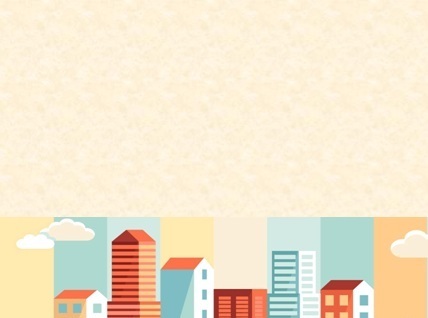 Сроки принятия и реализации решения собственниками помещений в МКД, расположенных на территории Ростовской области, о способе формирования фонда капитального ремонта
Собственники помещений МКД принимают решение о способе формирования фонда кап. ремонта
Возникает обязанность у собственников помещений МКД по уплате взносов на кап. ремонт
1 мес.
2 мес.
3 мес.
4 мес.
5 мес.
6 мес.
Если собственники помещений своевременно не приняли решение или не реализовали выбранный ими способ орган местного самоуправления  принимает решение о выборе способа формирования фонда капитального ремонта на счете регионального оператора
Правительство РО актуализирует региональную программу капитального ремонта МКД
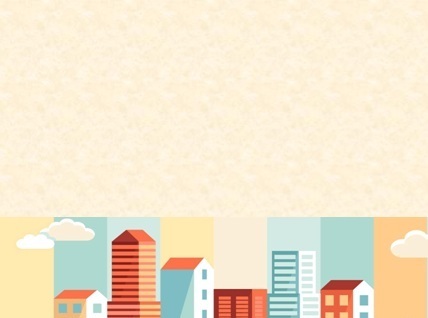 Собственники помещений в МКД должны реализовать свое решение о способе формирования фонда капитального ремонта согласно требованиям закона
Возможные варианты решения о выборе способов формирования фонда капитального ремонта

Специальный счет, владельцем которого выбрано ТСЖ/ЖСК, управляющая организация

Специальный счет, владельцем которого выбран региональный оператор

Региональный оператор

Собственники не приняли решение или не реализовали выбранный ими способ
1
2
3
4
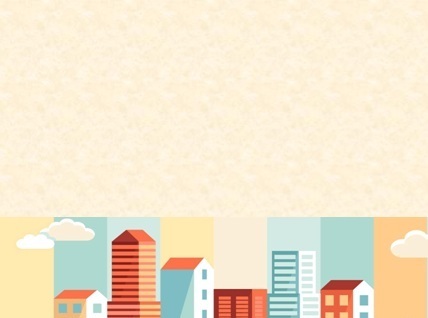 В случае избрания ТСЖ, ЖСК, УО владельцем специального счета, ТСЖ, ЖСК, УО должно реализовать данное решение собственников
1
ТСЖ, ЖСК, УО
Специальный счет
Жилищная инспекция Ростовской области
В течение 5 рабочих дней с момента 
             открытия спец. счета

Уведомление о выборе специального счета с копией протокола общего собрания

Справка банка об открытии специального счета
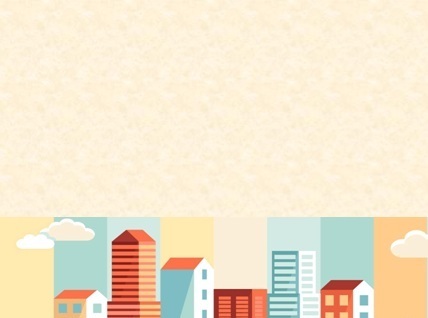 В случае избрания регионального оператора владельцем специального счета, собственники и региональный оператор должны реализовать данное решение
2
Собственники помещений в МКД
Региональный оператор Ростовской области
Специальный счет
Жилищная инспекция Ростовской области
В течение 5 рабочих дней с 
момента открытия спец. счета

Уведомление о выборе специального счета с копией протокола общего собрания

2.    Справка банка об открытии специального счета
Копия протокола 
общего собрания
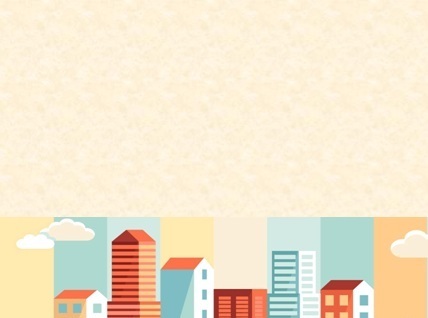 В случае принятия решения формировать фонд капитального ремонта дома на счете регионального оператора, собственники должны реализовать данное решение путем уведомления регионального оператора
3
Собственники помещений в МКД
Региональный оператор Ростовской области
Копия протокола общего собрания с решением формировать фонд капитального ремонта дома на счете регионального оператора
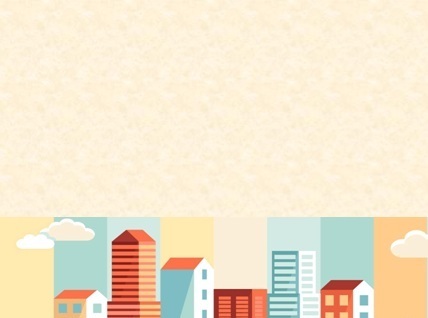 Собственники помещений в МКД могут  в любое время принять решение об изменении способа формирования фонда капитального ремонта дома
Способ 1: 
На специальном счете в банке
Способ 2: 
На счете регионального оператора
Условия:
1
На основании решения общего собрания собственников

При отсутствии непогашенной задолженности, если на проведение капитального ремонта был предоставлен и не возвращен кредит

Решение вступает в силу через один месяц после направления владельцу спец. счета соответствующего решения общего собрания собственников
2
3
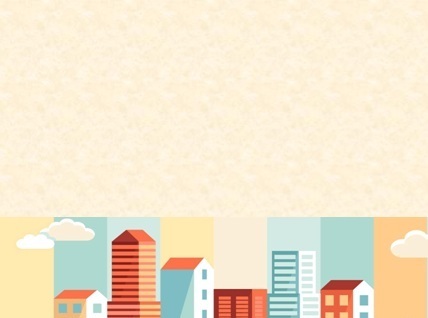 Собственники помещений в МКД могут принять в любое время решение об изменении способа формирования фонда капитального ремонта дома
Способ 2: 
На счете регионального оператора
Способ 1: 
На специальном счете в банке
Условия:
На основании решения общего собрания собственников, включая решения устанавливающие:
- Размер ежемесячного взноса на капитальный ремонт
- Владельца специального счета
- Кредитную  организацию,  в  которой   будет   открыт спец. счет

При отсутствии непогашенной задолженности по оплате услуг/работ по капитальному ремонту

Решение вступает в силу через один год после направления региональному оператору соответствующего решения общего собрания собственников
1
2
3
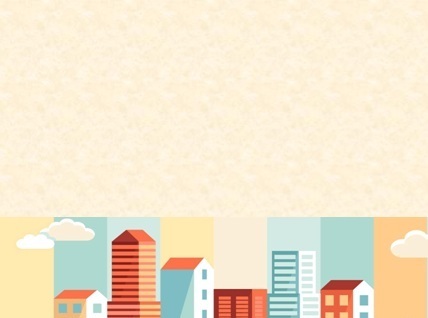 При решении формировать фонд капитального ремонта на специальном счете, решением общего собрания собственников должны быть определенны:
1. Размер ежемесячного взноса на кап. ремонт
Не менее минимального размера, установленного Правительством Ростовской области
2. Владелец специального счета
Может быть:
- ТСЖ, ЖСК
-УО
-Региональный оператор
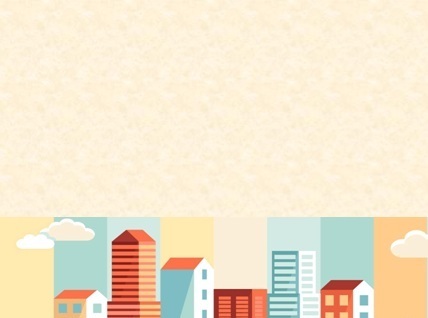 Перечень работ по капитального ремонту общего имущества МКД  в Ростовской области
1. Ремонт внутридомовых инженерных систем электроснабжения, в том числе установка коллективных (общедомовых) приборов учета потребления электрической энергии, и узлов управления и регулирования потребления электрической энергии

2. Ремонт внутридомовых инженерных систем газоснабжения, в том числе установка коллективных (общедомовых) приборов учета потребления газа, и узлов управления и регулирования потребления газа в МКД, помещения в которых отапливаются с использованием газоиспользующего оборудования
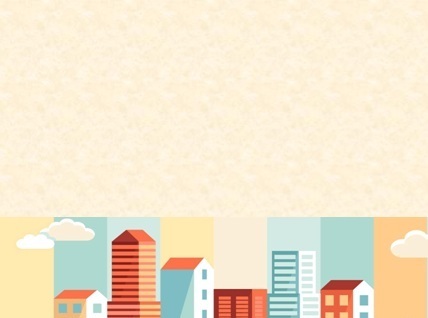 Перечень работ по капитальному ремонту общего имущества МКД в Ростовской области (продолжение)
3. Ремонт внутридомовых инженерных систем теплоснабжения, водоснабжения, водоотведения, в том числе установка коллективных (общедомовых) приборов учета потребления тепловой энергии в МКД, максимальный объем потребления тепловой энергии которых составляет более чем две десятых гигакалории в час, горячей и холодной воды, и узлов управления и регулирования потребления этих ресурсов

4. Ремонт  или  замена  лифтового  оборудования,  признанного непригодным для эксплуатации, ремонт лифтовых шахт

5. Ремонт крыши

6. Ремонт фасада, ремонт подвальных помещений, относящихся к общему имуществу в МКД, ремонт фундамента МКД
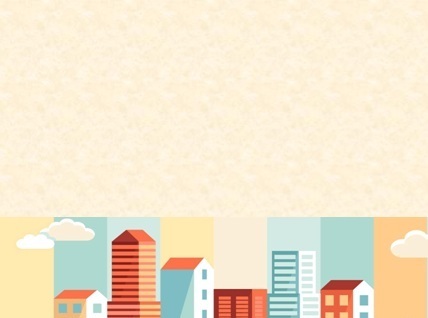 По вопросам можно обратиться в 
МКУ «Департамент строительства и городского хозяйства» 
по адресу: г. Волгодонск ул. Академика Королева 5
Кабинет № 21.  Начальник отдела капитального ремонта: 
                                 Мещерякова Алла Павловна 
                                           Телефон: 27-94-34

                   Кабинет № 29.  Начальник отдела по работе с
          управляющими и ресурсоснабжающими организациями: 
                                 Никонова Елена Николаевна
                                           Телефон: 25-28-39
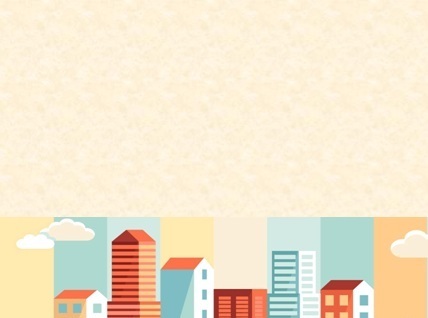 Справочная инфомация
Образцы документов:
http://xn--d1amhddla0a.xn--p1ai/pomosh/obrazets/
 Методические материалы:
http://xn--d1amhddla0a.xn--p1ai/pomosh/metod/
 Специальный счет:
http://xn--d1amhddla0a.xn--p1ai/pomosh/spetsialnyy-schet/
 Капитальный ремонт в кредит:
http://xn--d1amhddla0a.xn--p1ai/pomosh/kredit/
 Пошаговые инструкции:
http://xn--d1amhddla0a.xn--p1ai/pomosh/instructions/